Дед Мороз в разных странах
Цель работы: на основе собранной информации узнать о Дедушке Морозе в разных странах
Задачи: познакомиться с историей появления Деда Мороза;провести опрос учащихся;посчитать результаты опроса;    составить тематический словарь других имён Деда Мороза.
Предмет исследования: информация про Деда Мороза
Объект исследования: 
Дед Мороз
Методы исследования:1) изучение литературы и сбор информации;2) опрос
В России – Дед Мороз
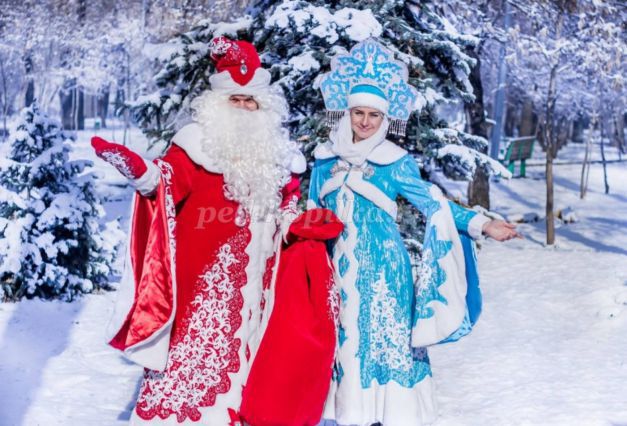 В Германии - Вайнахтсман
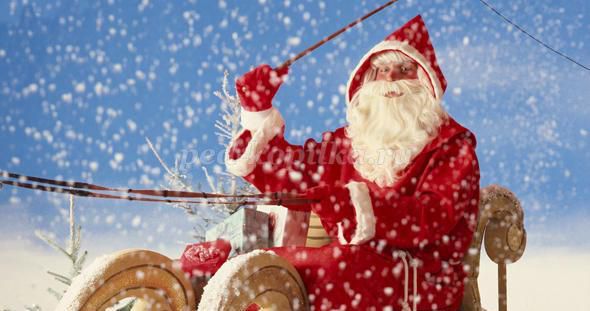 В Финляндии - Йолупкки
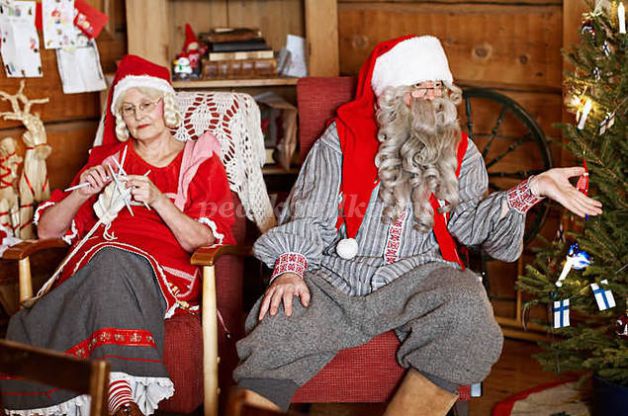 В Чехии и Словакии - Ежичек
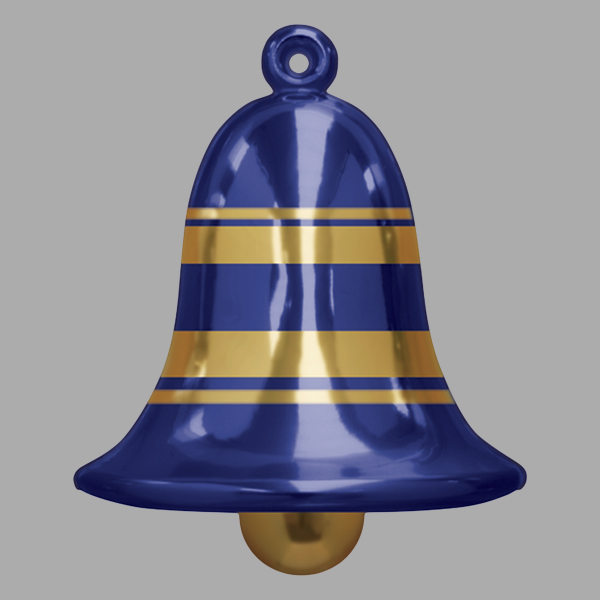 В Японии
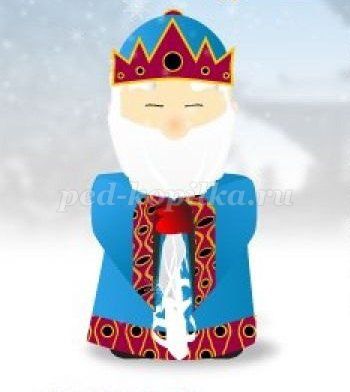 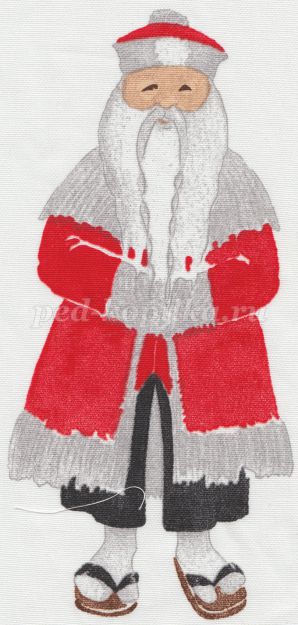 Сегацу-сан            Одзи-сан
В Америке – Санта Клаус
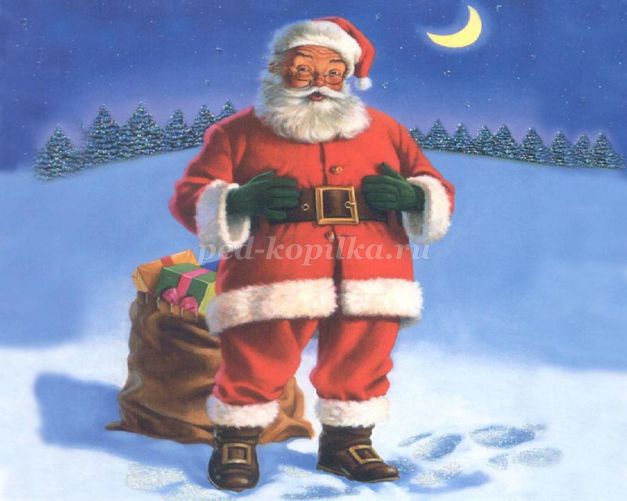 В Норвегии - Ниссе
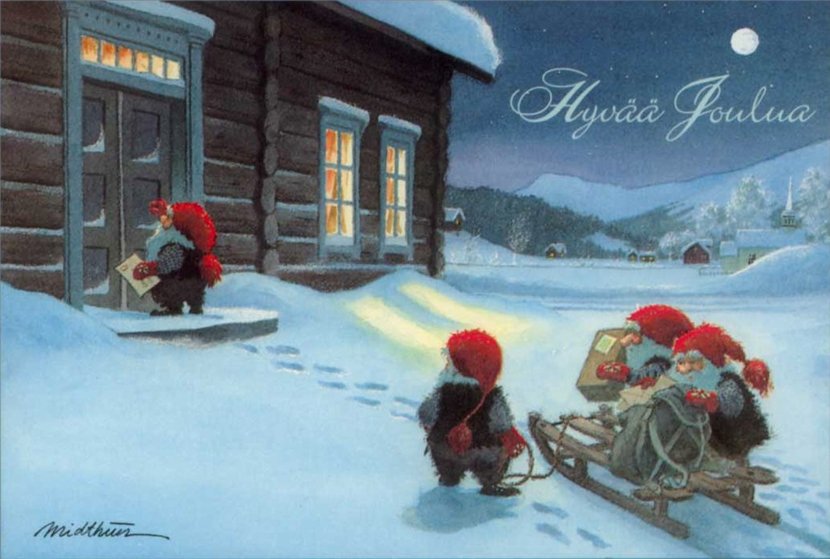 В Греции – Святой Василий
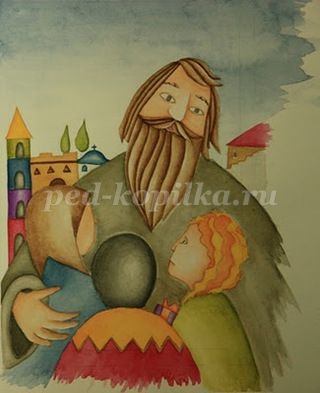 В Венгрии - Никалауш
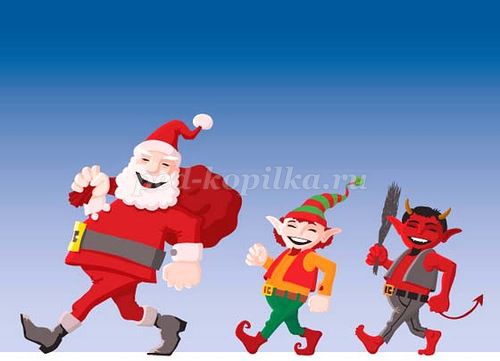 В Колумбии – Папа Паскуале
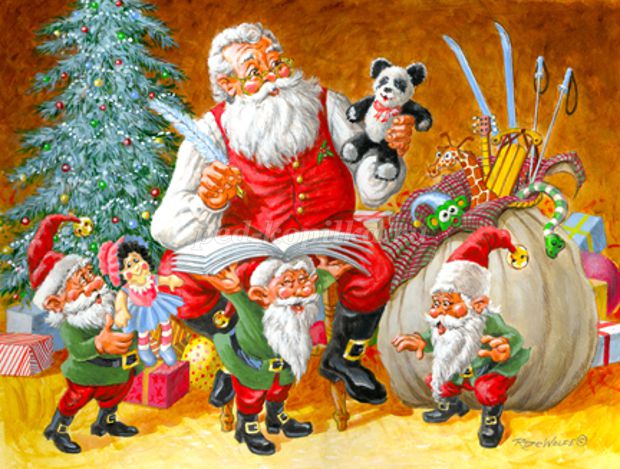 В мусульманских странах – Хызыр Ильяс
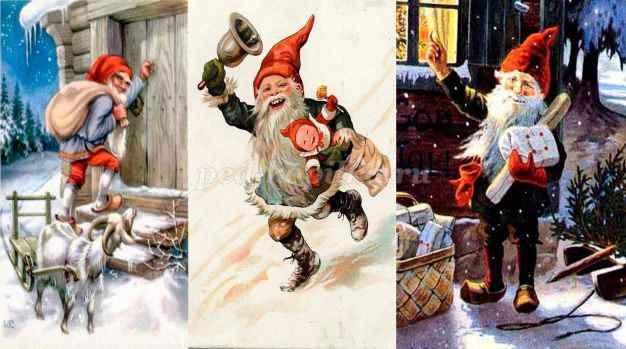 В Узбекистане - Кербобо
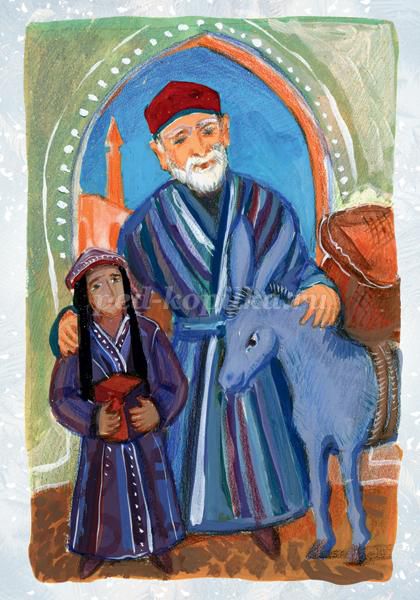 В Румынии – Мош Джерилэ
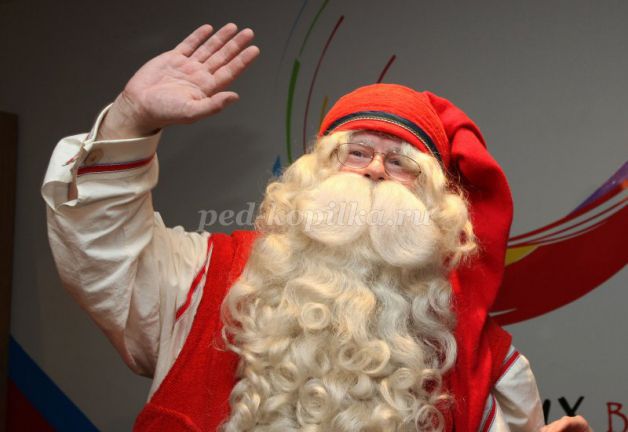 В Индии – богиня Лакшми
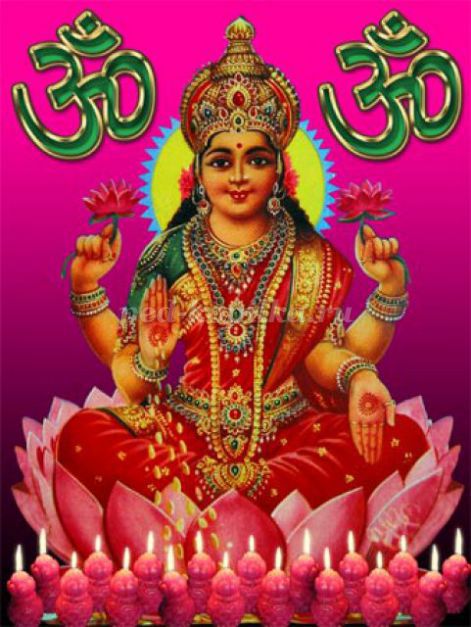 В Африке – Дед Жара
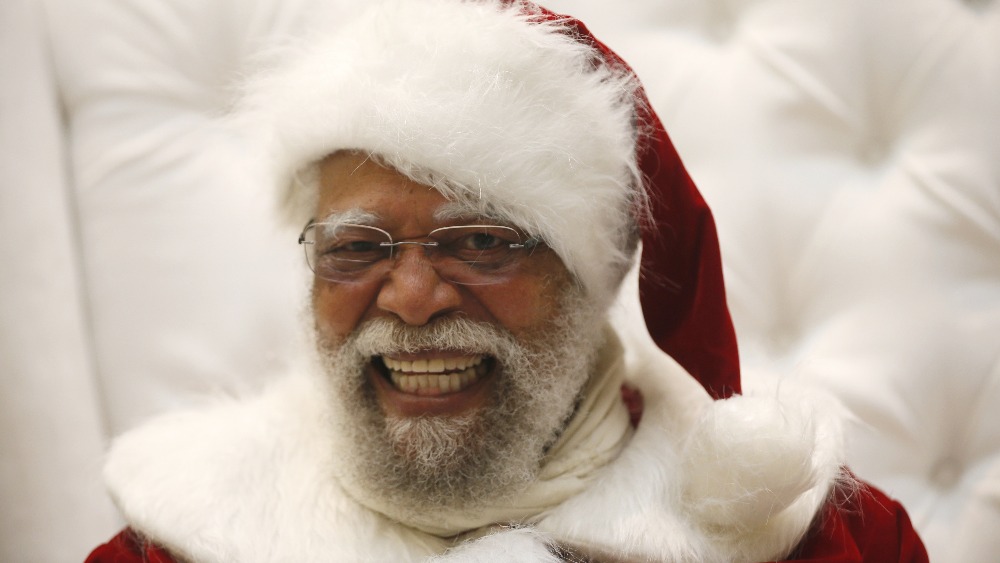 В Якутии – Эххэ Дьыл
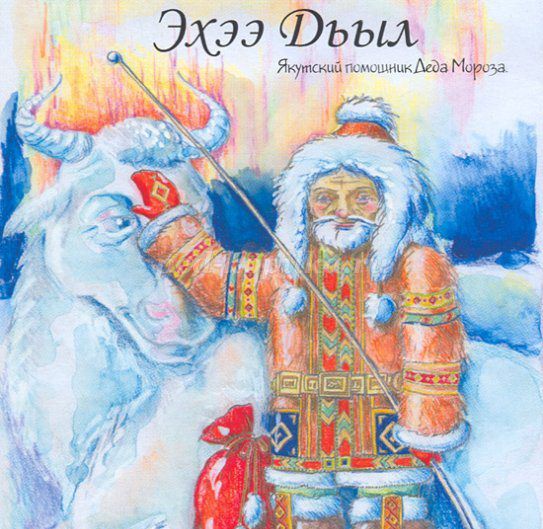 В Швеции – Юль Томтен
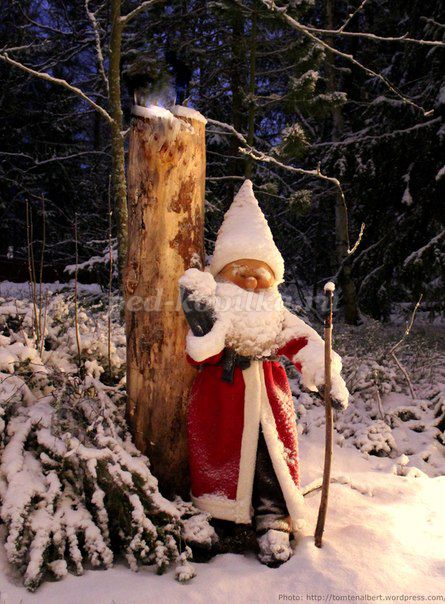 В Монголии – Увлин Увгун
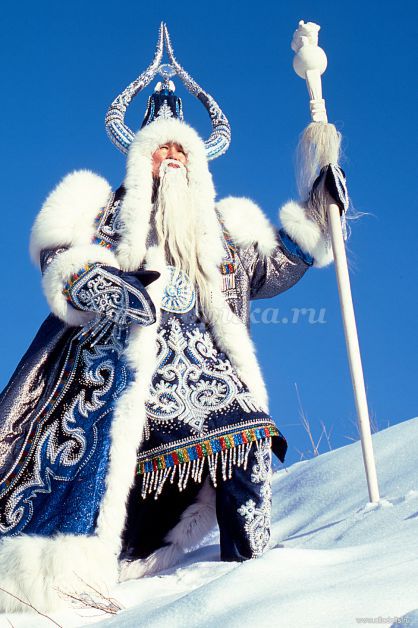 В Голландии – Синтер Клаас
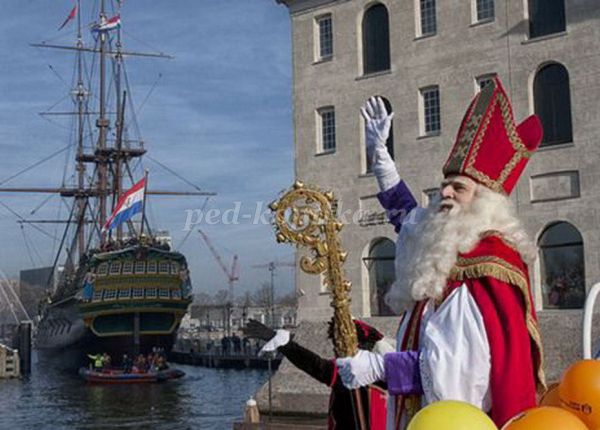 Во Франции – Пер Ноэль
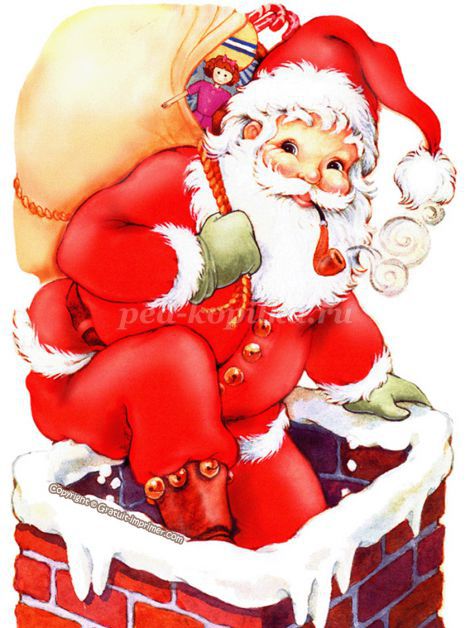 В Бельгии – Святой Николай
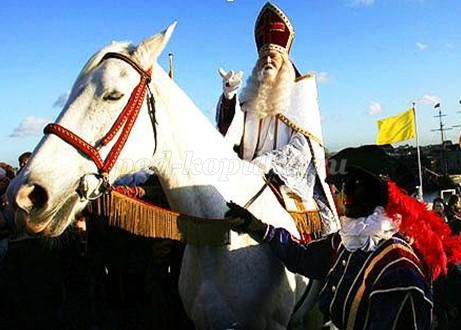 Верят в существование Деда Мороза – 191 ученикЖдут подарков в новогоднюю ночь – 282 ученика                   Знают коллег нашего Деда   Мороза – 170 учеников
Спасибо за внимание!